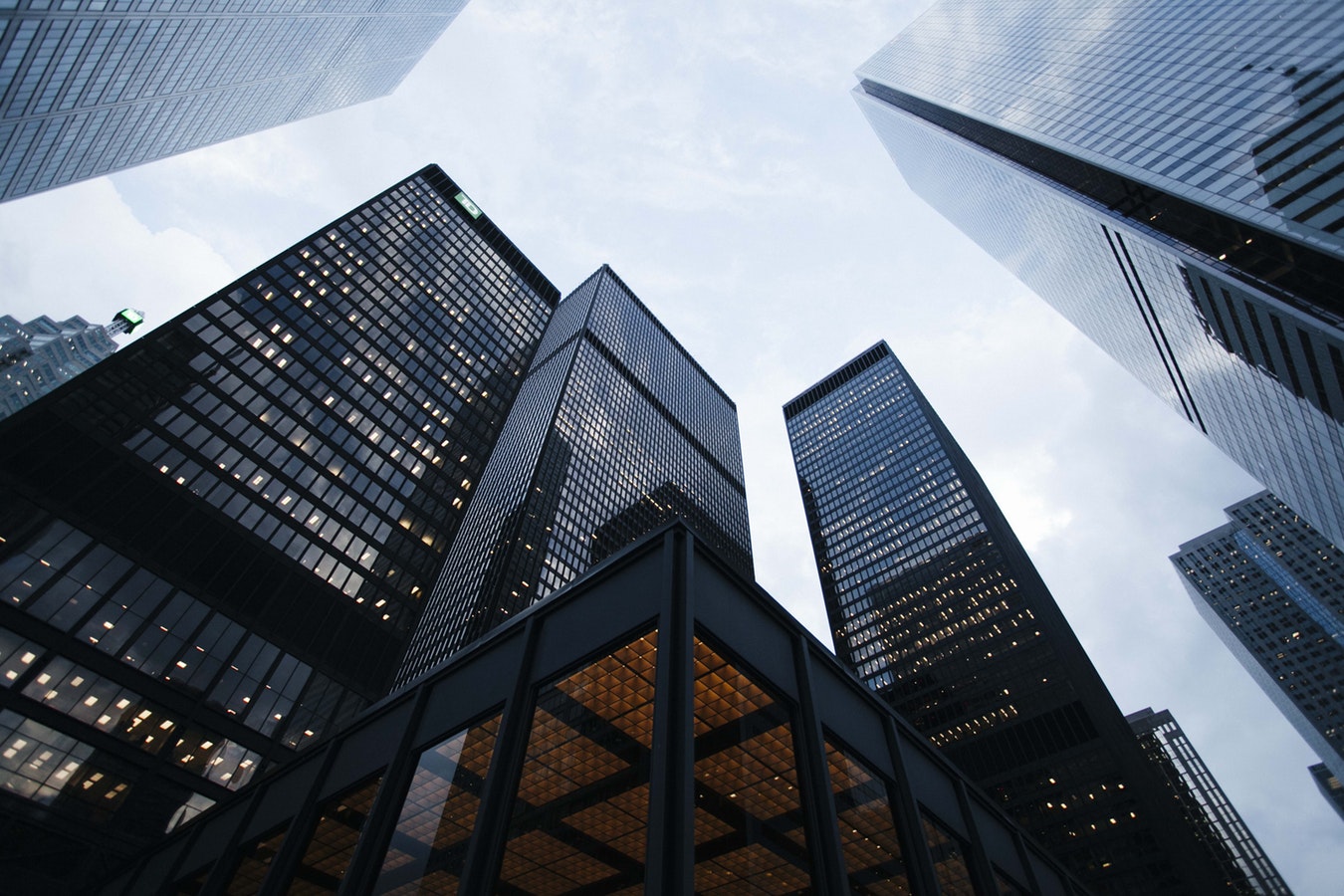 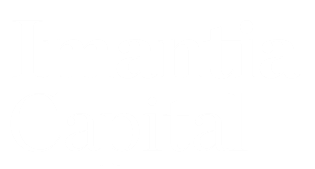 Planes de pensiones
Fondos de Inversión
Experiencia gestionando de más de 40 años
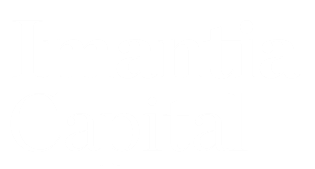 + 6%     crecimiento 2018
Recursos dedicados a Inversión 33%
+30  fondos gestionados
Patrimonio bajo influencia  > 5 bn €
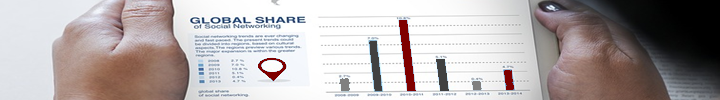 Imantia
PATRIMONIO GESTIONADO
1.814Mn€
364Mn€
Renta Fija
FdF
644Mn€
165Mn€
Garantizados
Mixtos y RV
Datos a 31-dic-18
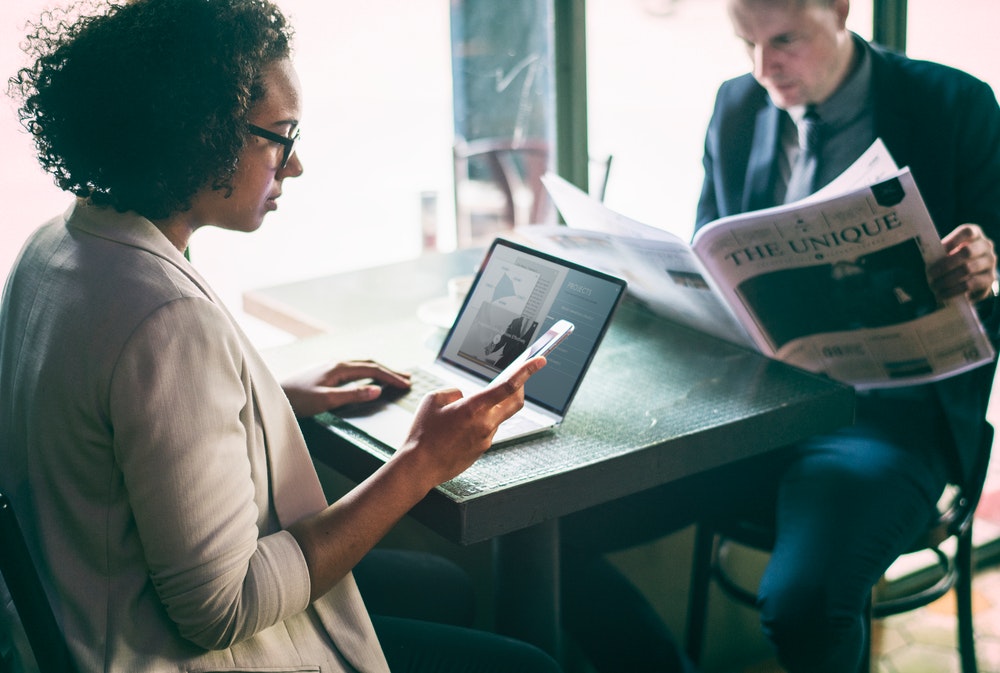 Servicio
Reportes periódicos
ATENCIÓN PERSONALIZADA DE CALIDAD
Acceso directo al gestor
Comités con clientes
Eventos
Notas ad-hoc de mercado
TRANSPARENCIA  Y CERCANÍA
Proceso Inversión
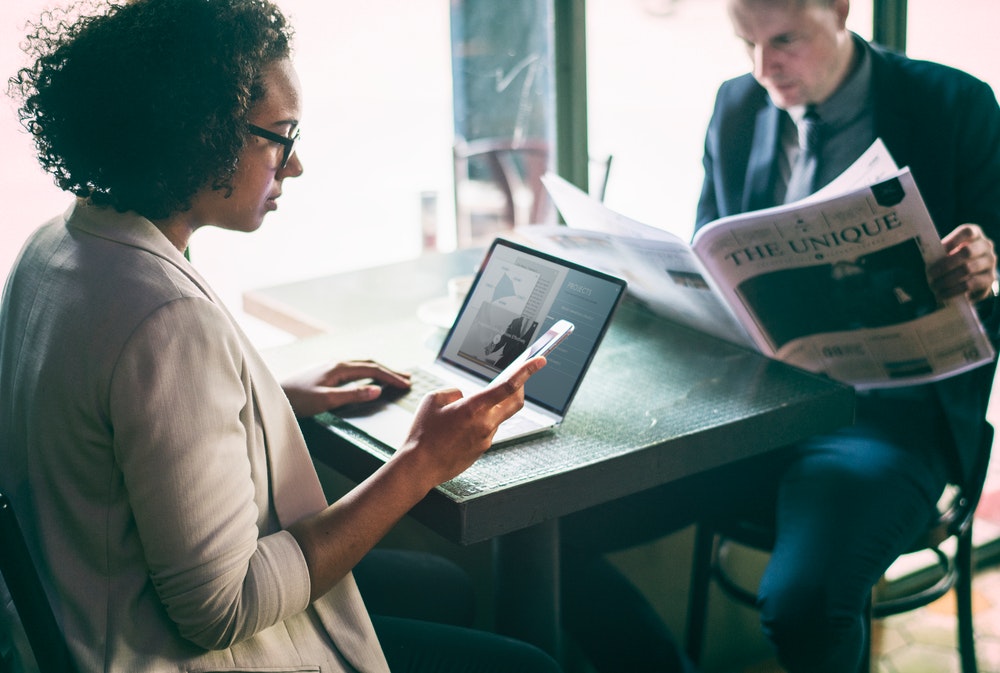 Reuniones con asesores
externos
Técnico y de datos
Creación mapa estratégico
Análisis
Research
Expertos
Definición escenario estratégico
Documentación principales casas de análisis
Escenario
Mapa
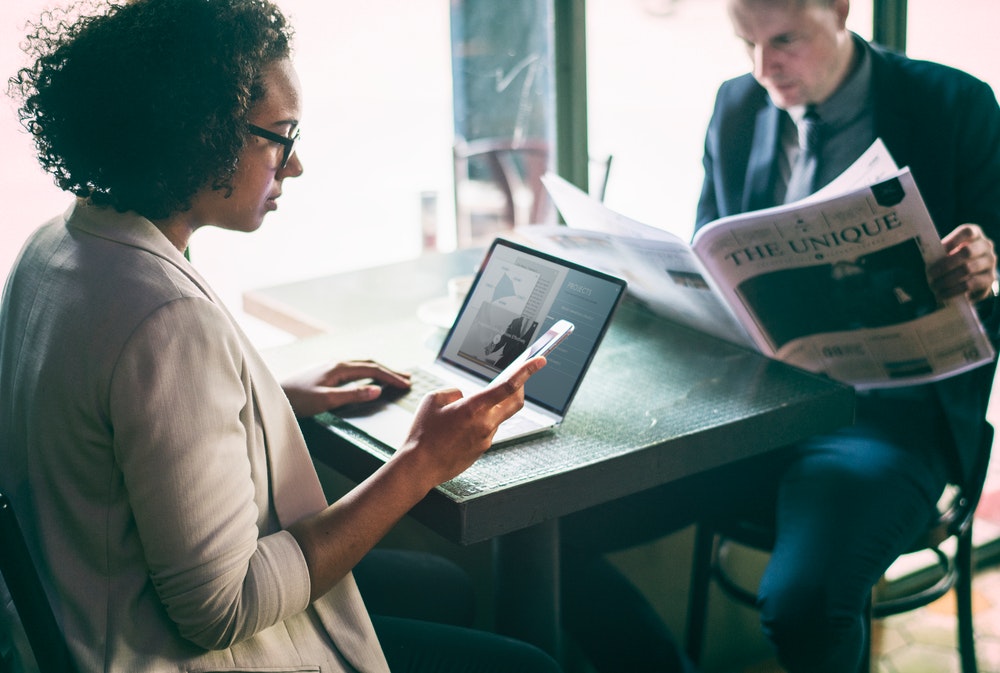 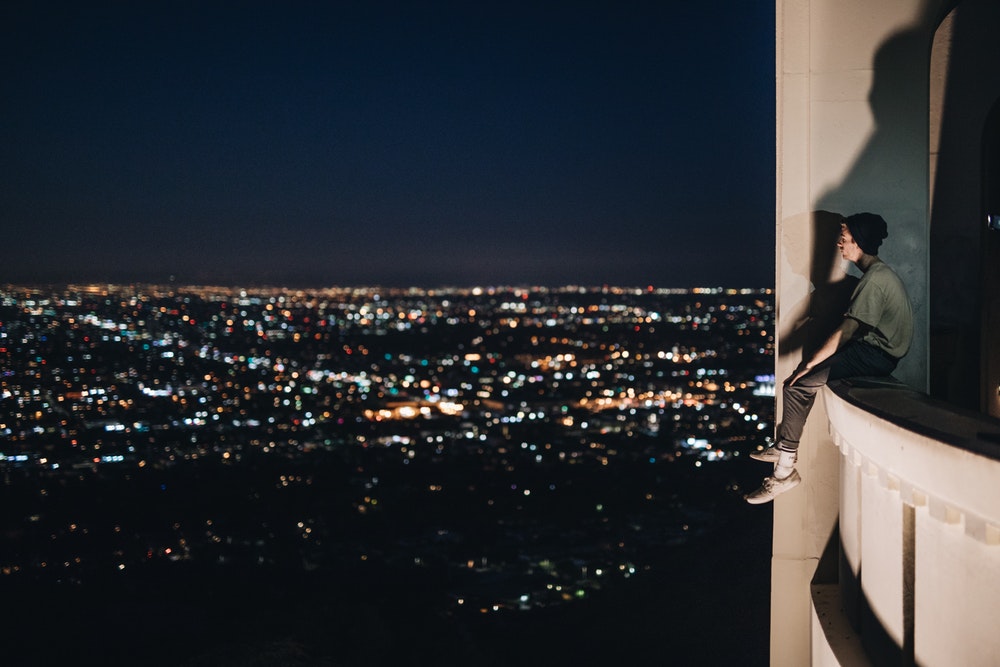 Control Riesgos
ACTIVOS
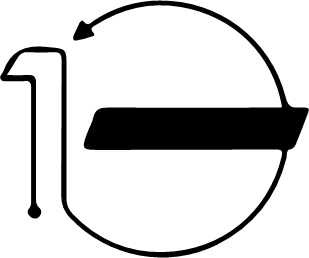 GESTIÓN
RIESGOS
LIQUIDEZ, SPREADS, VALORACIÓN, RATINGS
FONDO
Gestionamos activamente los diferentes riesgos a los que se enfrenta toda inversión, tomando como referencia 3 niveles
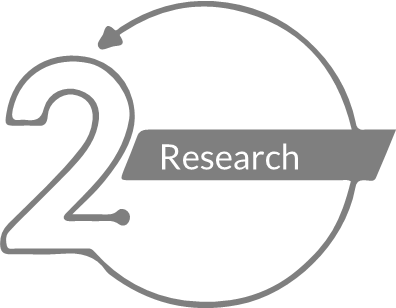 SCORING LIQUIDEZ, TEST DE ESTRÉS, SCORING CRÉDITO

INCUMPLIMIENTOS, VaR
GESTORA
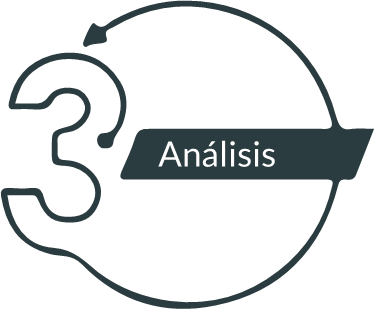 NORMATIVA INTERNA, LÍMITES INTERNOS
6
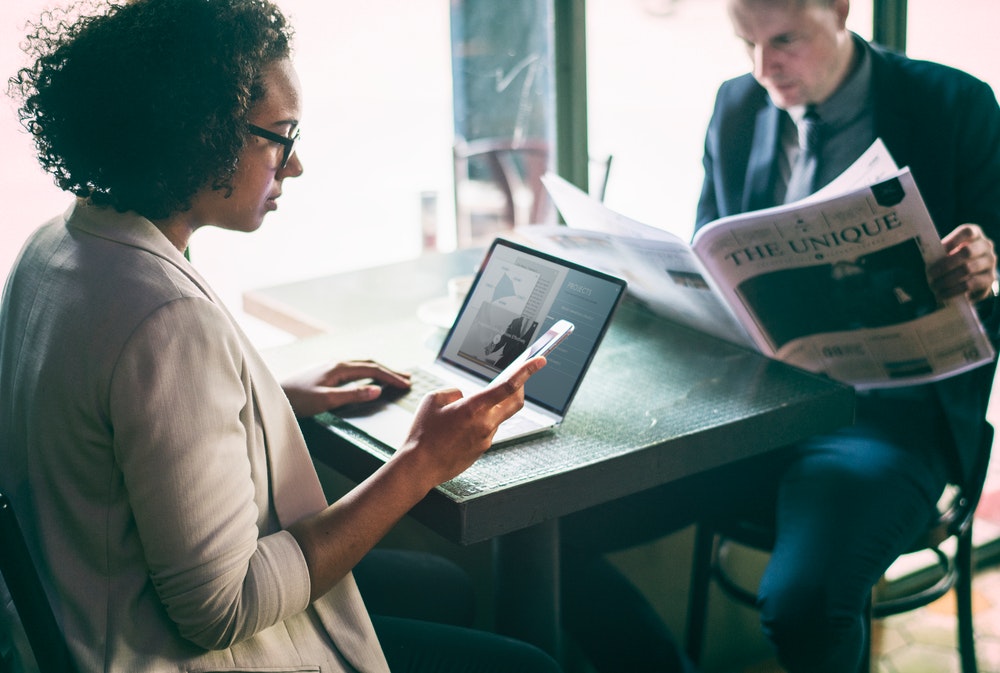 Gama RF
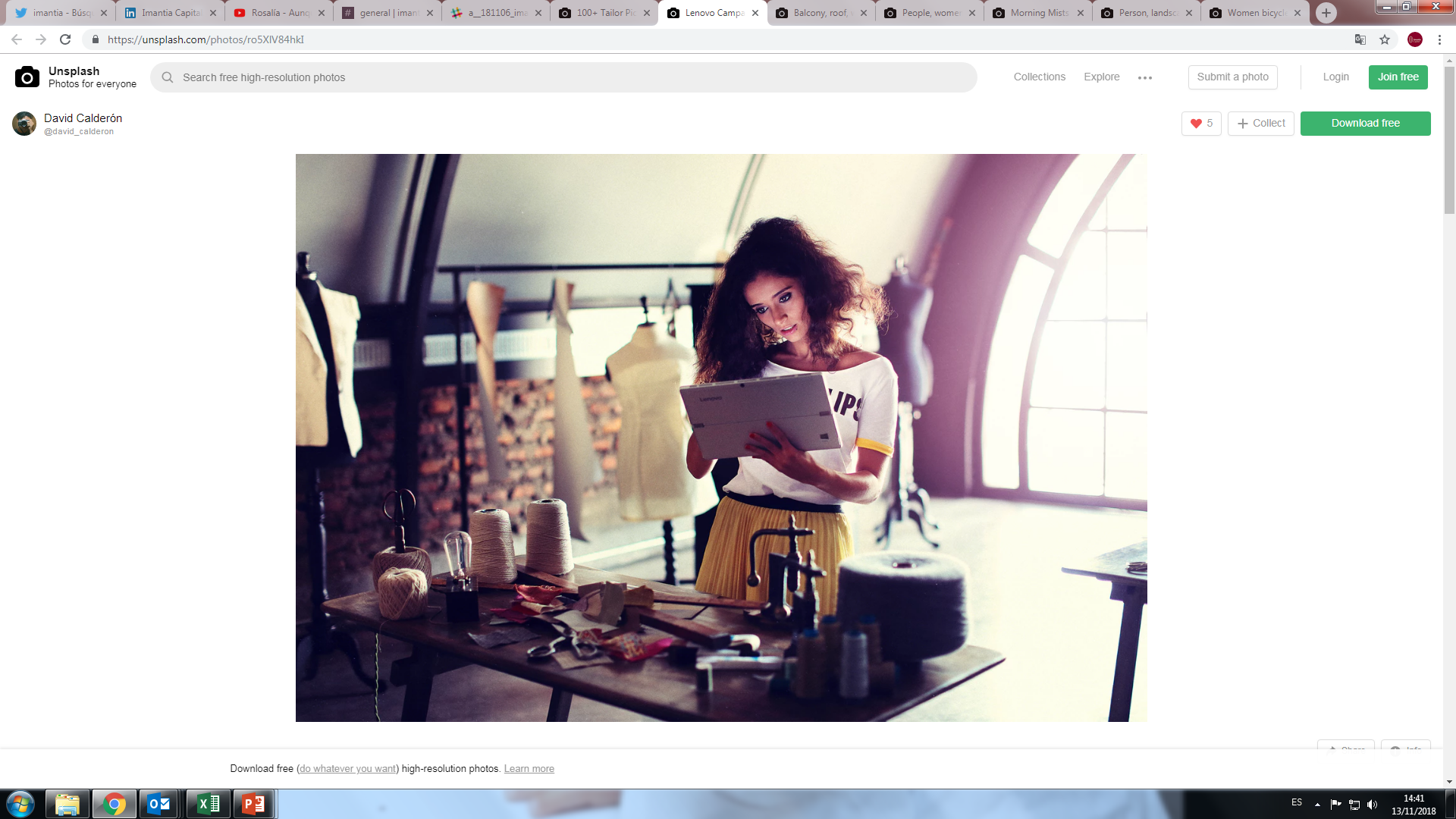 CORTO PLAZO
DEUDA SUBORDINADA
RF FLEXIBLE
Riesgo CNMV: 3/7
Riesgo CNMV: 3/7
Riesgo CNMV: 1/7
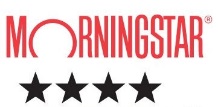 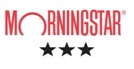 0,3%
Rent. YTD
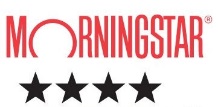 1,6%
Rent. YTD
7,0%
Rent. YTD
Fuente: Morningstar. Datos a 30 de abril de 2019
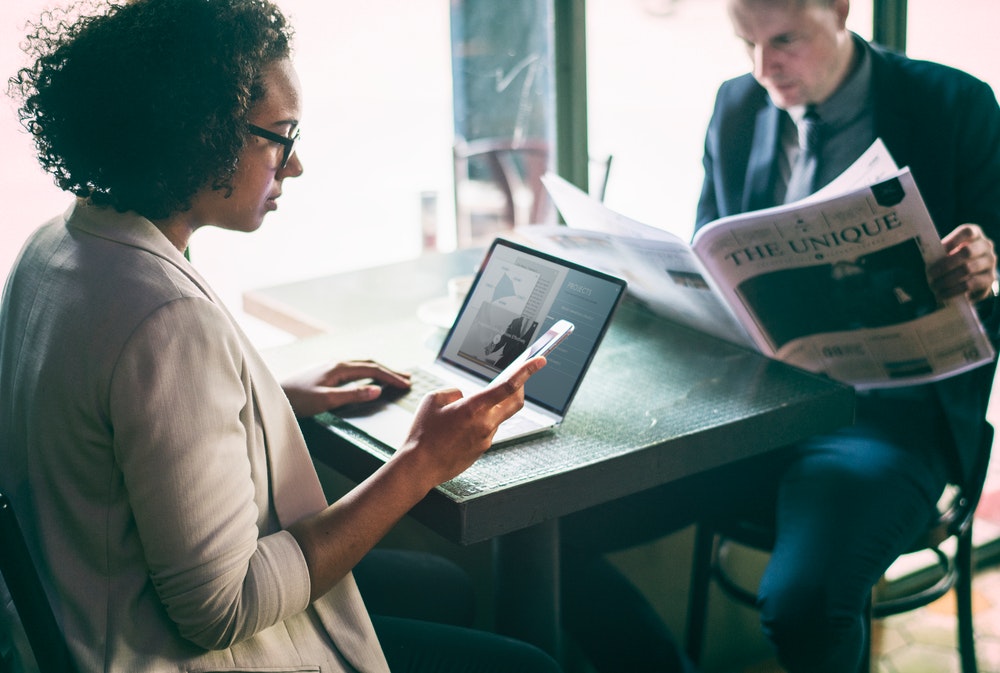 Gama FdF
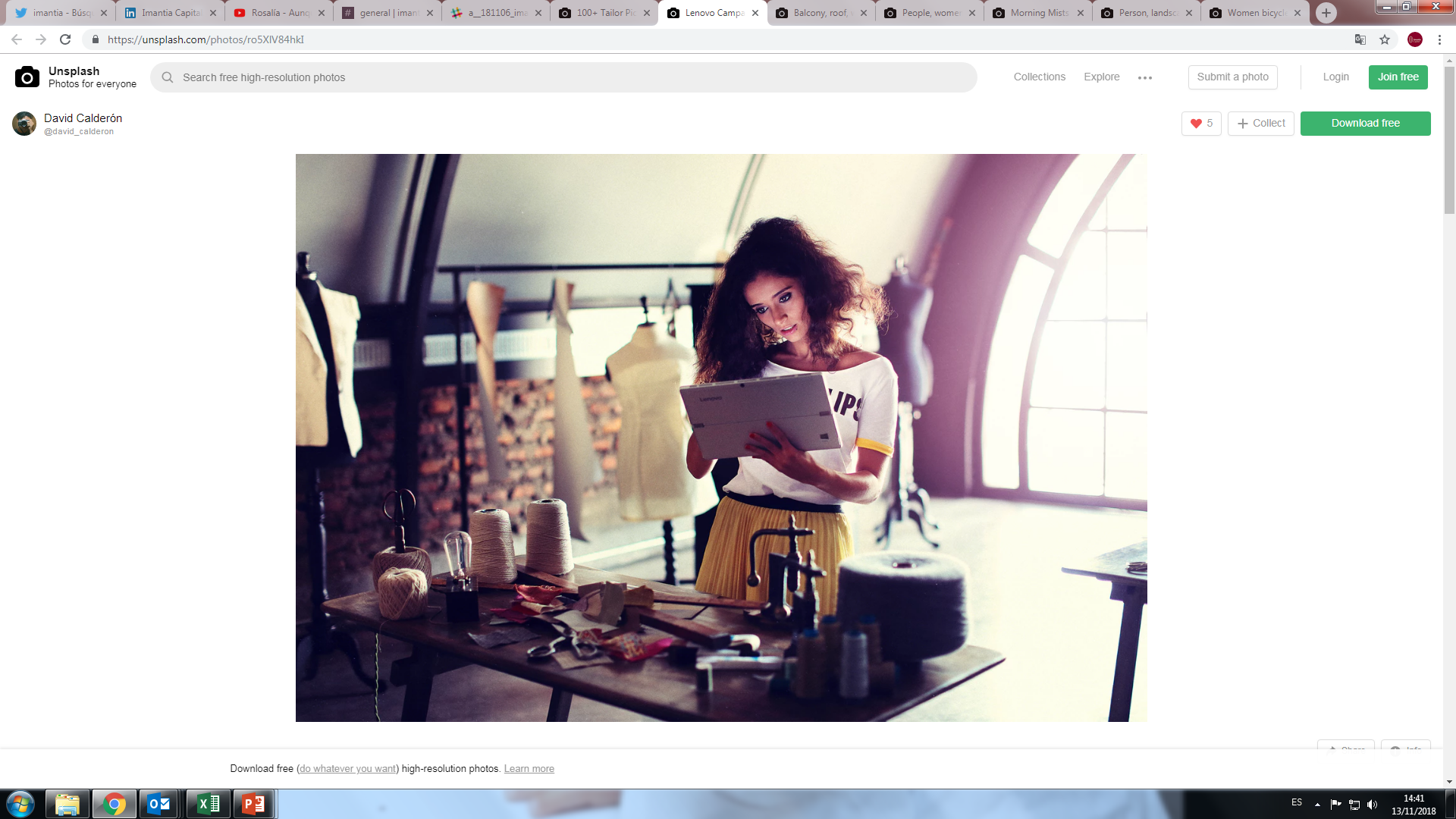 CONSERVADOR
DECIDIDO
MODERADO
Riesgo CNMV: 4/7
Riesgo CNMV: 4/7
Riesgo CNMV: 2/7
9,4%
Rent. YTD
2,1%
Rent. YTD
4,2%
Rent. YTD
Fuente: Morningstar. Datos a 30 de abril de 2019
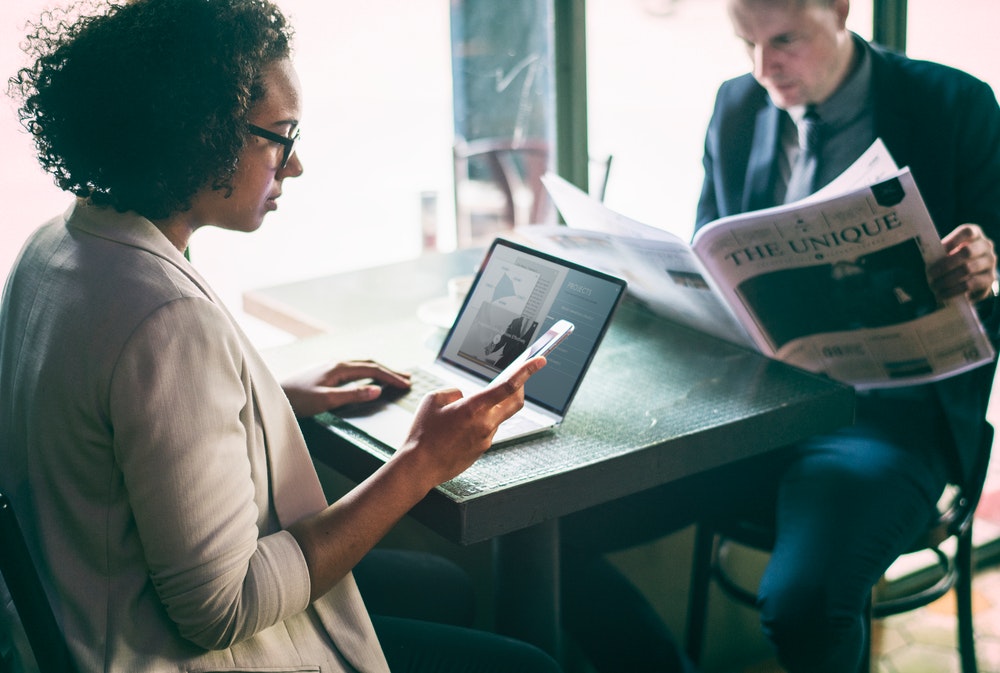 Gama RV
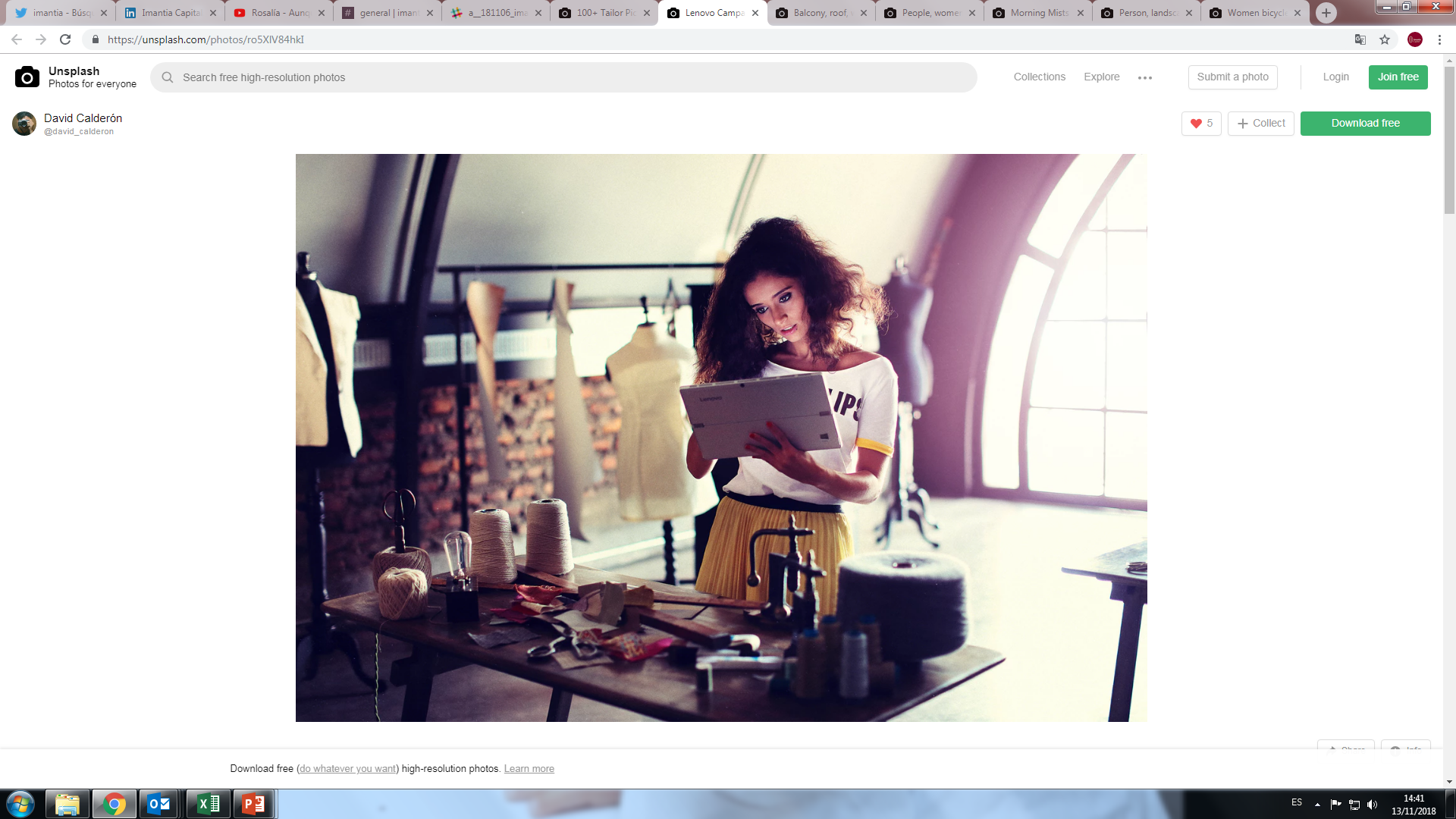 IBEX-35
RV EUROPA
RV IBERIA
+3,6% Rent. 12M vs Íbex-35
Riesgo CNMV: 7/7
Riesgo CNMV: 7/7
Riesgo CNMV: 7/7
16,3%
Rent. YTD
13,6%
Rent. YTD
9,9%
Rent. YTD
Fuente: Morningstar. Datos a 30 de abril de 2019
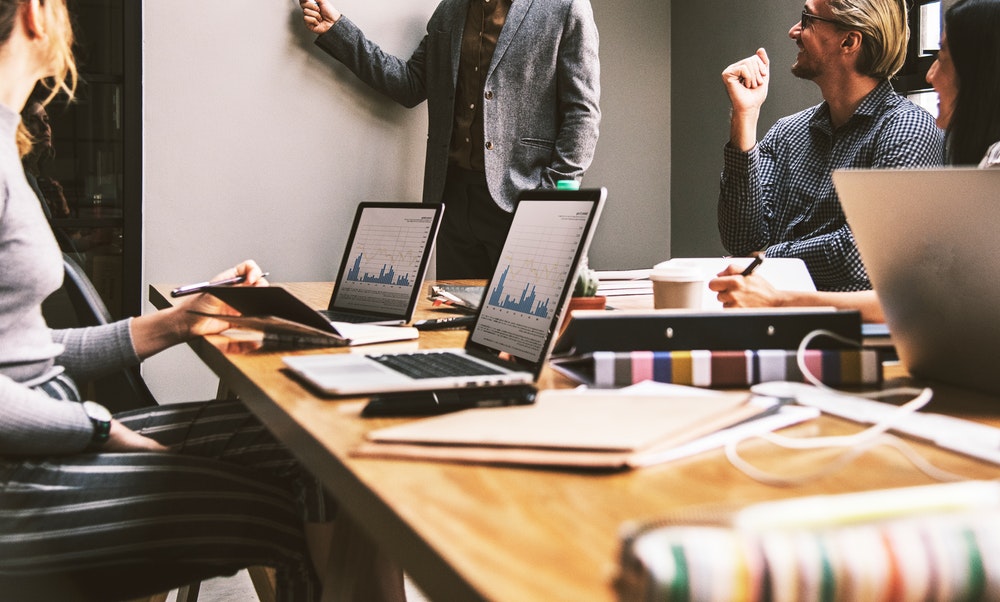 Equipo
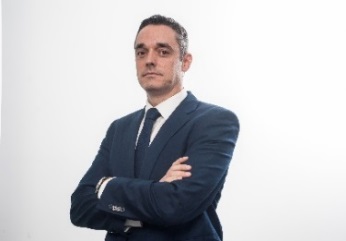 Francisco Sainz - CIO
RENTA FIJA
FONDOS de FONDOS
RENTA VARIABLE
Enrique Lluva
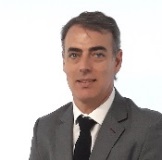 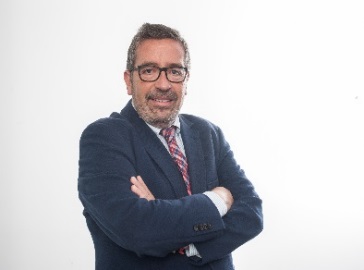 Francisco Blasco
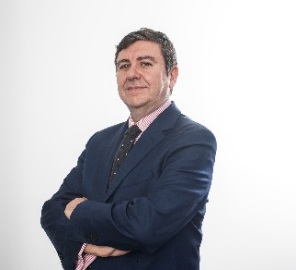 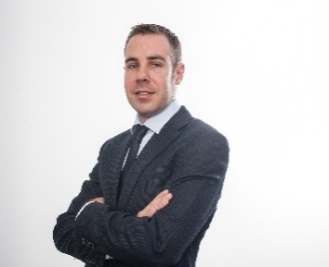 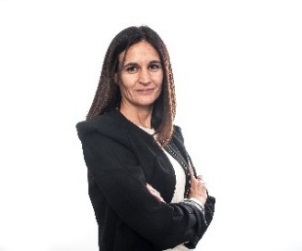 Enrique 
Martínez
Marisa
Sánchez
Andrés López
Juan Llona
Jaime Espejo
Sergio Ríos
Rafael López de Novales
Experiencia
Coordinación
Multidisciplinar
Más de 15 años de media en el sector
Más de 10 años trabajando juntos
Origen en diferentes área del mundo de la gestión
Gestión
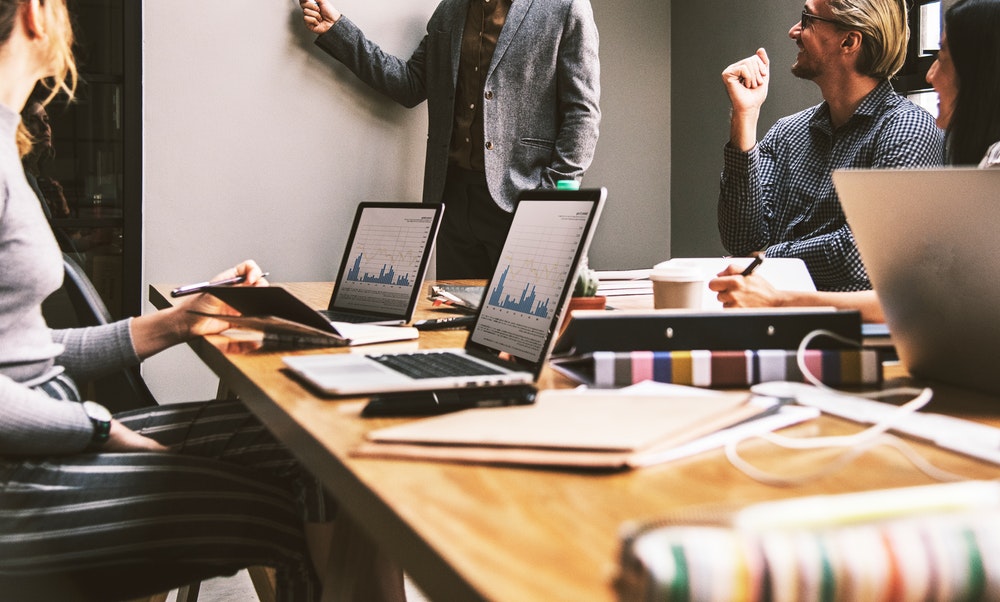 Contacto
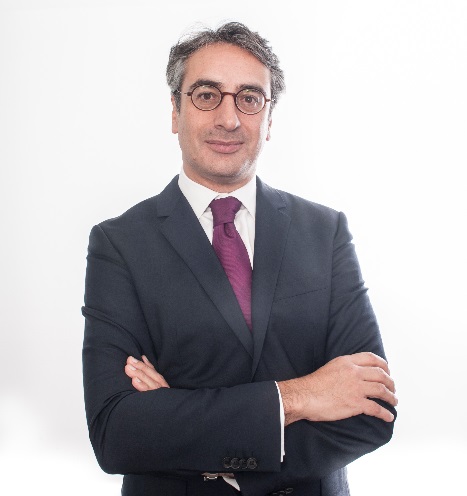 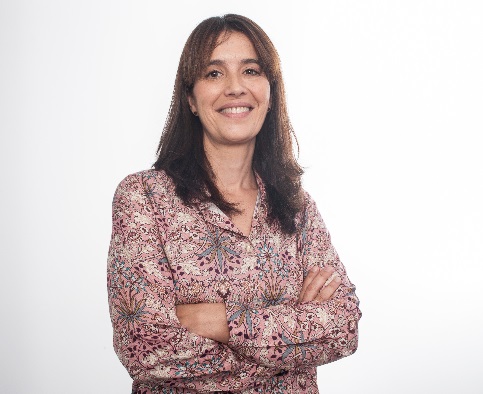 Mario Diaz Serrano
Director Negocio
Cristina Martínez Fernández
Departamento Negocio
cmartinez@imantia.com
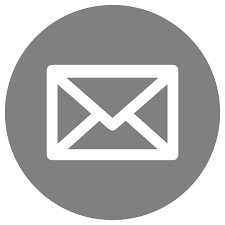 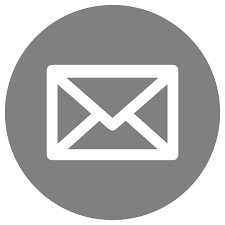 mdiaz@imantia.com
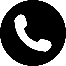 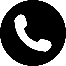 615 90 64 84
91 578 57 53
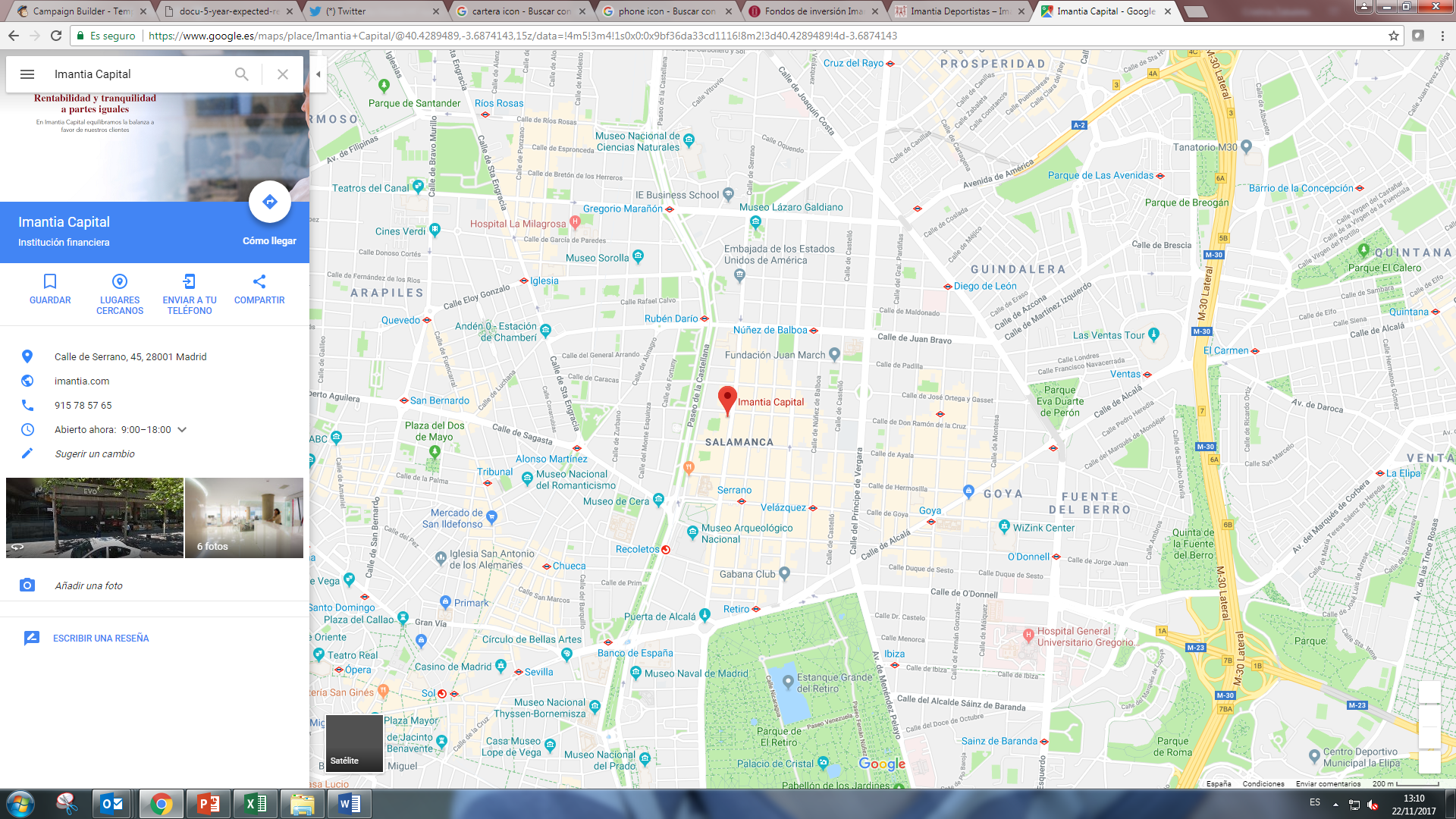 IMANTIA CAPITAL
Calle Serrano 45
28001 Madrid

www.imantia.com
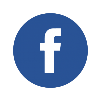 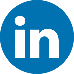 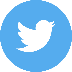 Este informe elaborado por Imantia Capital es confidencial. Queda prohibida su copia, total o parcial, reproducción y distribución a terceros en cualquier forma o manera. En este sentido se advierte que el presente informe no cumple con los requisitos mínimos necesarios para ser distribuido a clientes o al público en general. Este documento se facilita exclusivamente a efectos informativos y con el único fin de servir de orientación. El contenido del presente informe no constituye una oferta de compra de los productos y servicios recogidos en la misma. La información contenida ha sido recopilada de buena fe de fuentes que consideramos fiables, pero Imantia Capital no garantiza la exactitud de la misma.
11
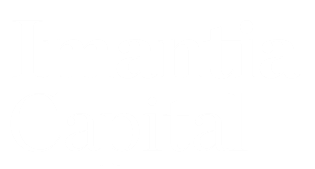 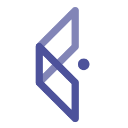 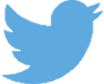 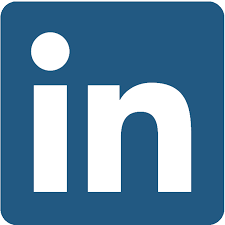